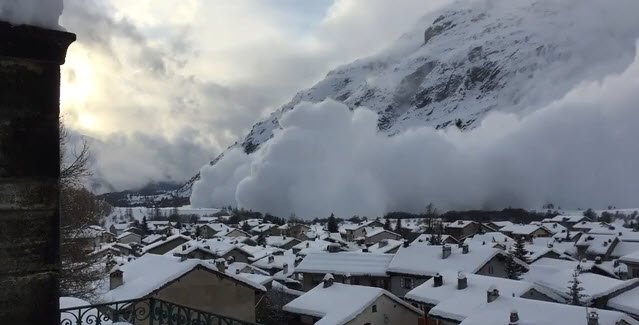 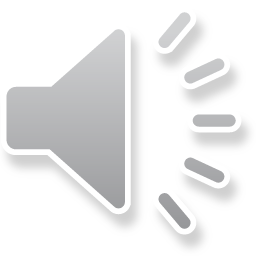 Avalanche
By Lenny Laura and Brennan
Facts about Avalanches
Each year more than 150 people get killed by Avalanches 
Avalanches reach 80mph within 5 seconds.
An Avalanche can last for seconds if not several minutes . Avalanches are big risks for people 24 hours of snow falls 12 inches of snow maybe more.
Avalanches are most likely to happen once a heavy snow storm.
 It drops at least 12 inches of new  snow on top of the old snow.
 Most Avalanches are made by people skiing ,snowboarding and hiking down the mountain's .
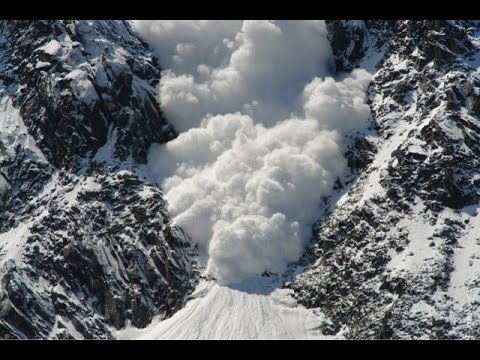 What Avalanches do to people
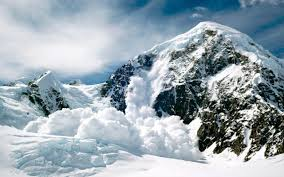 facts
An Avalanche is a big piece of snow which falls down a mountain at a rapid speed.
An avalanche is like 750 snowballs at 80mph hitting you all at the same.
My auntie lived in new Zealand where some of the worst avalanches happen
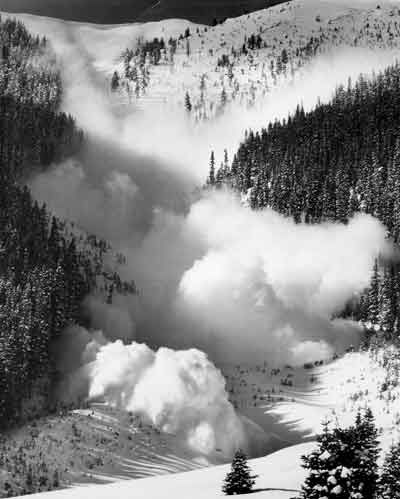 Freaky Facts
Thanks for watching
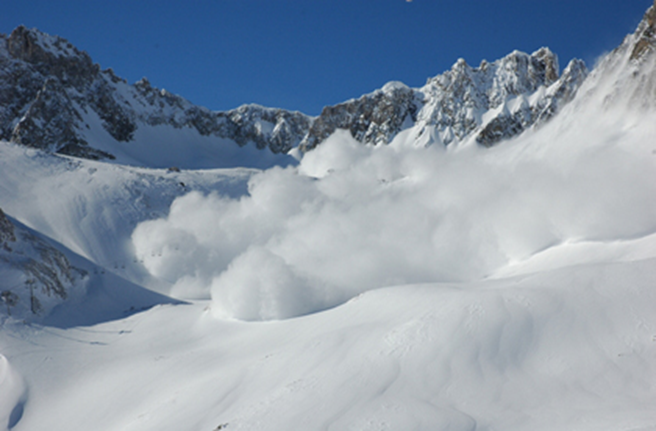